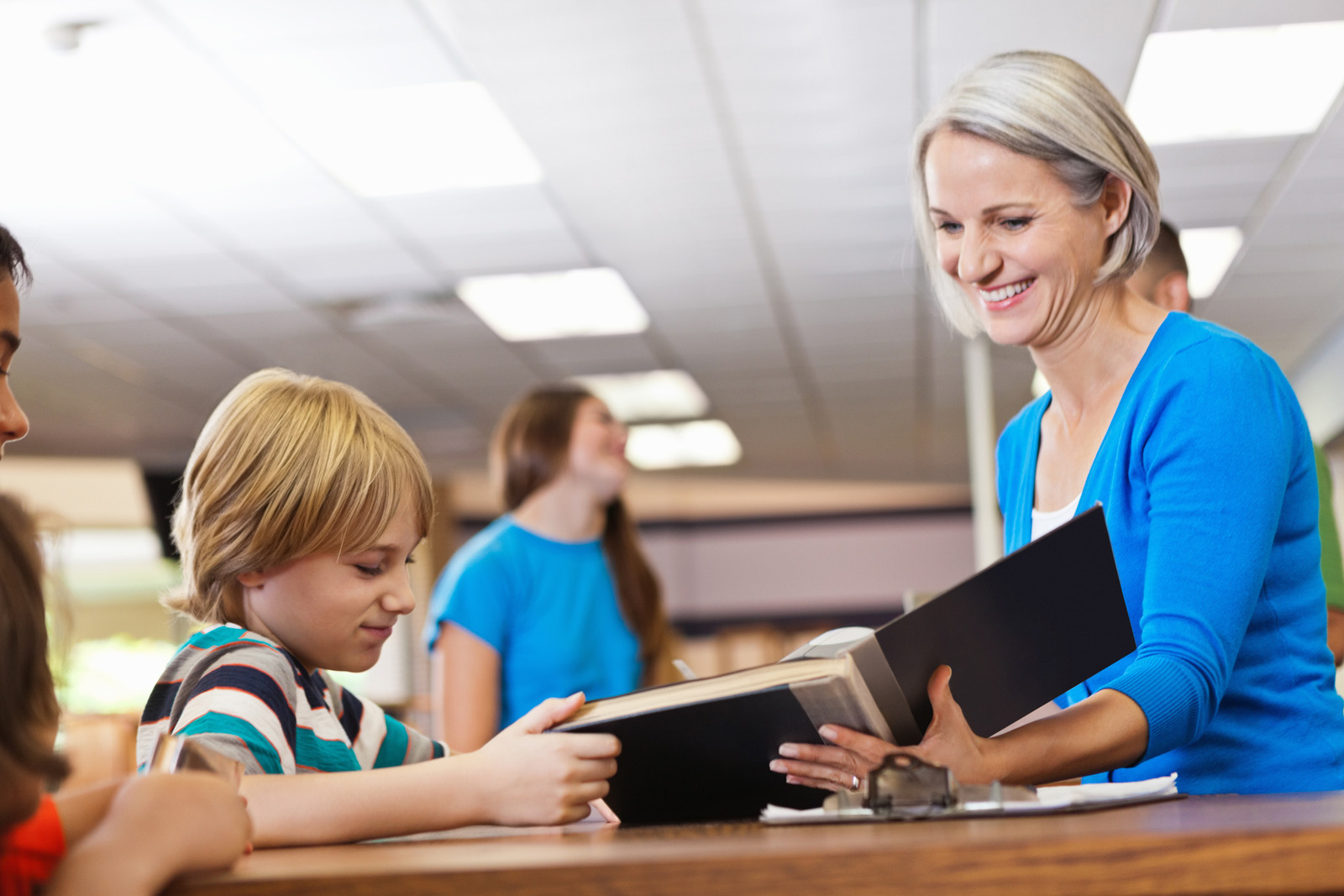 What is a Librarian?
A librarian is a job at a school.
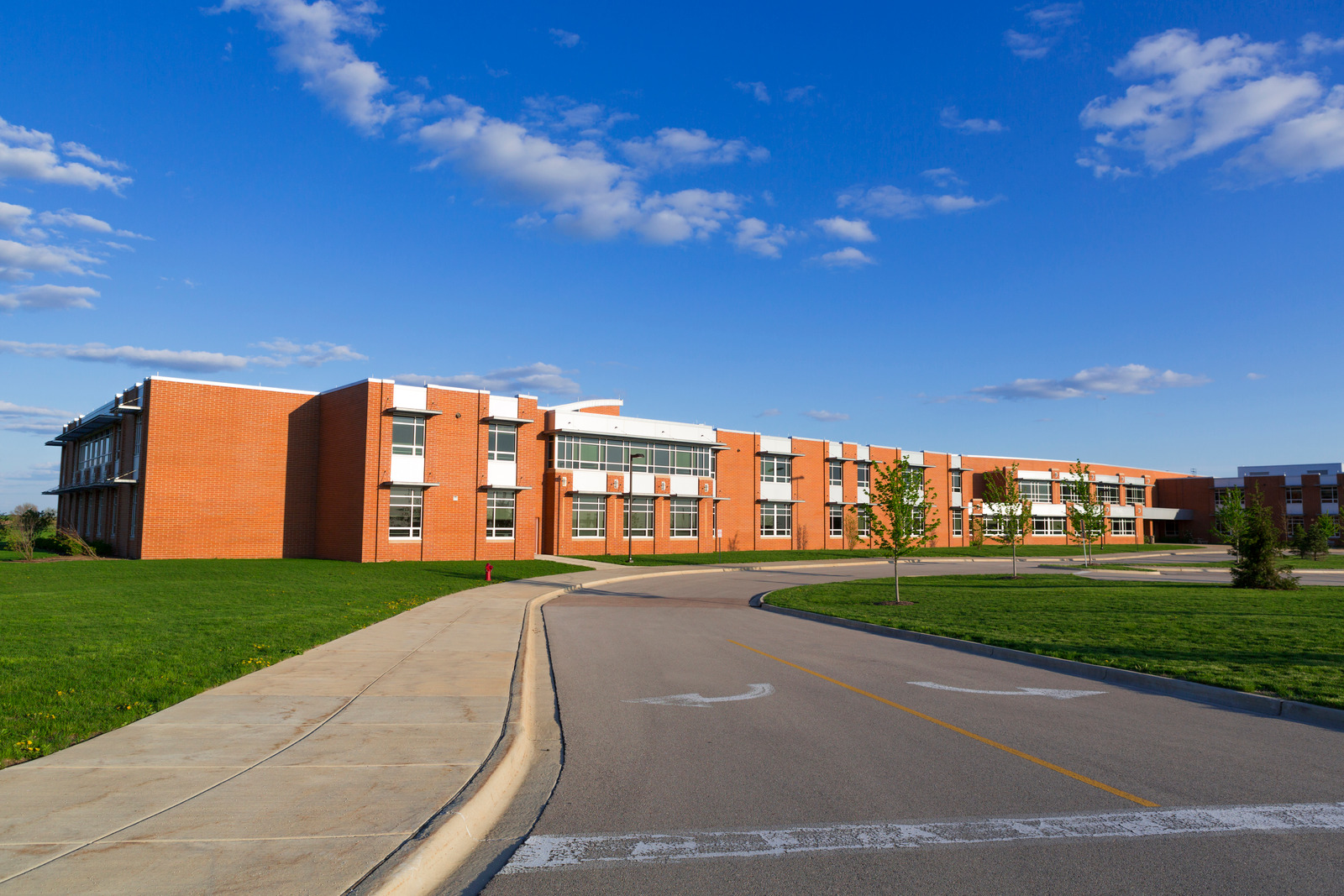 Where does a librarian work?
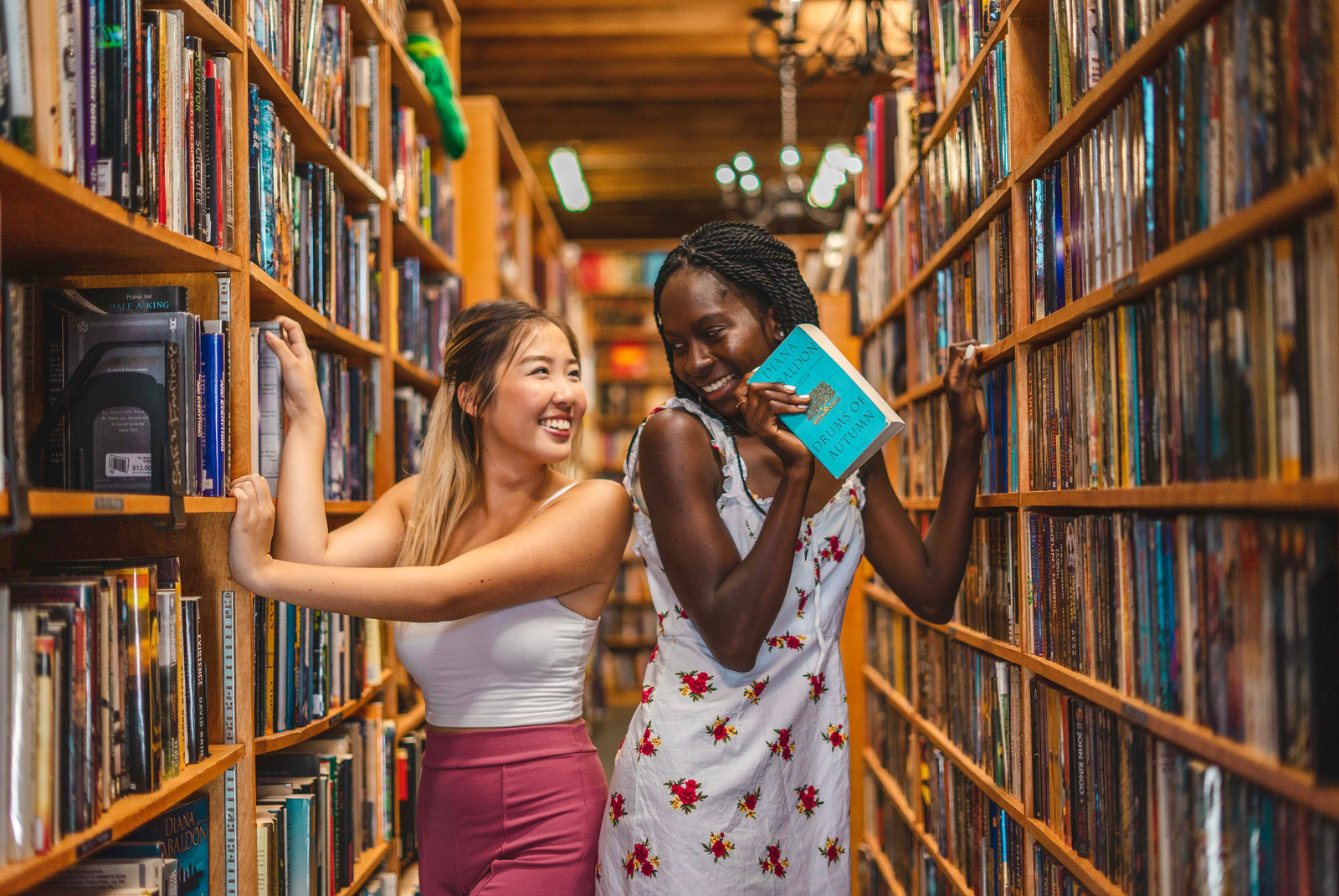 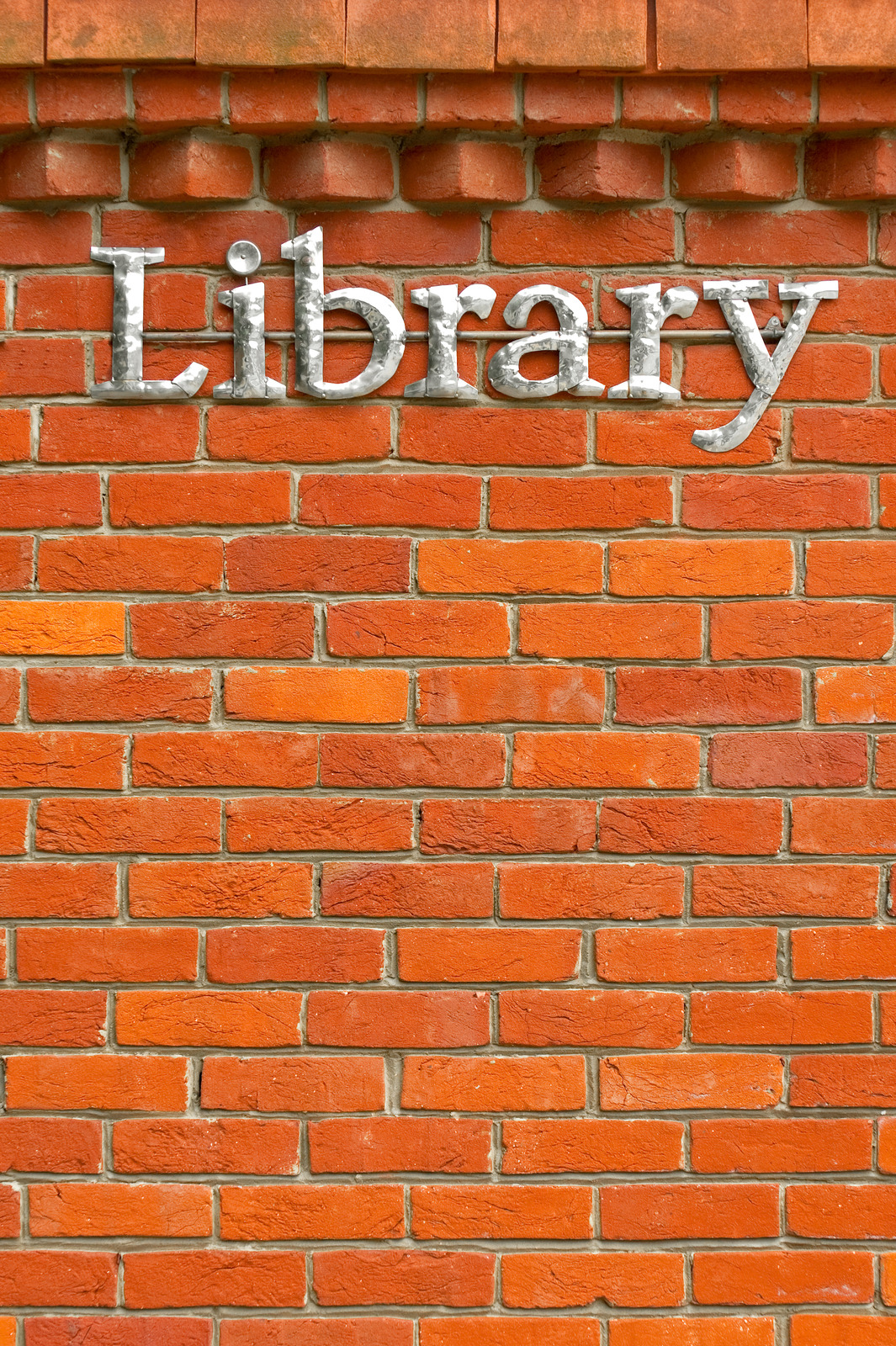 A librarian works in the library.
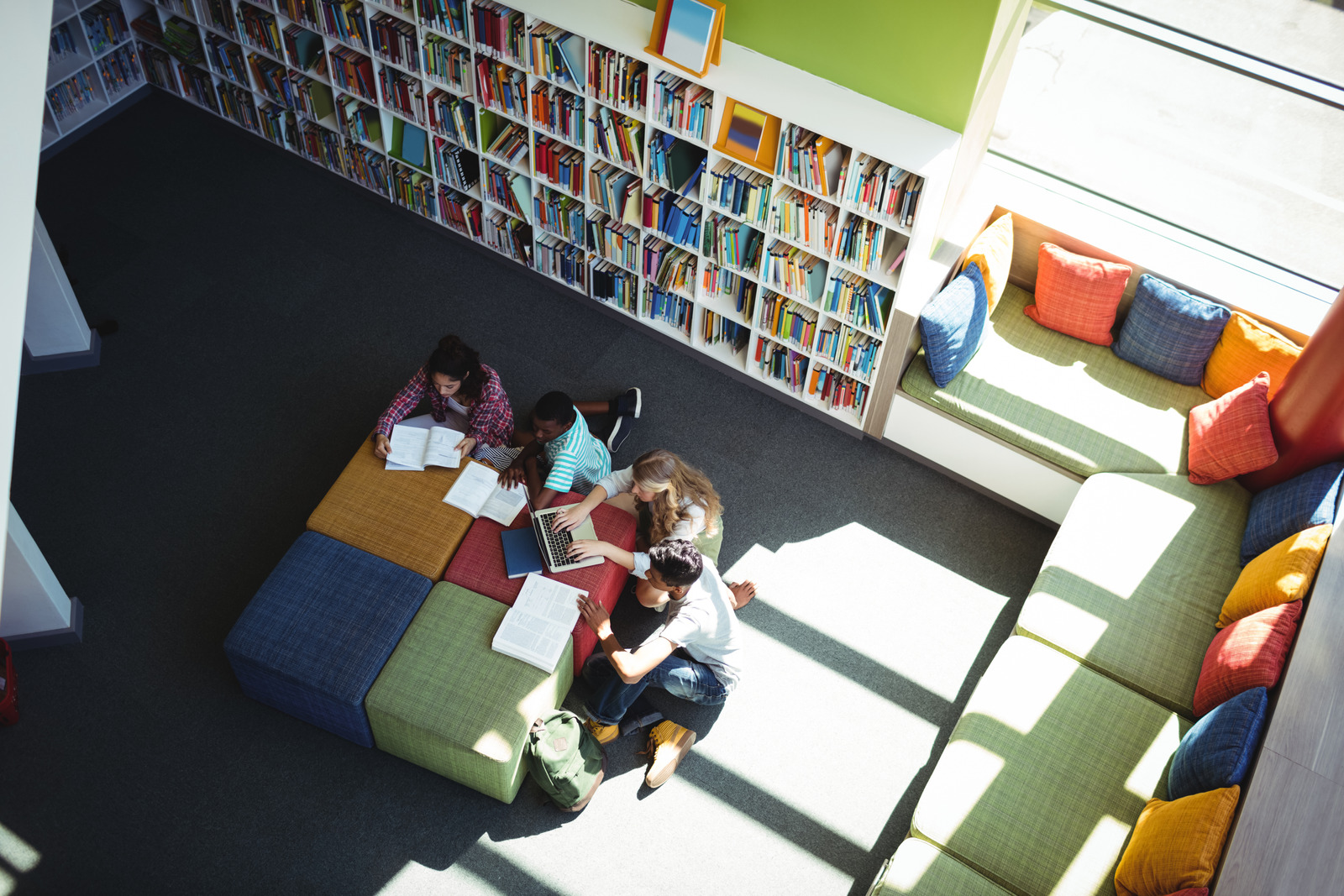 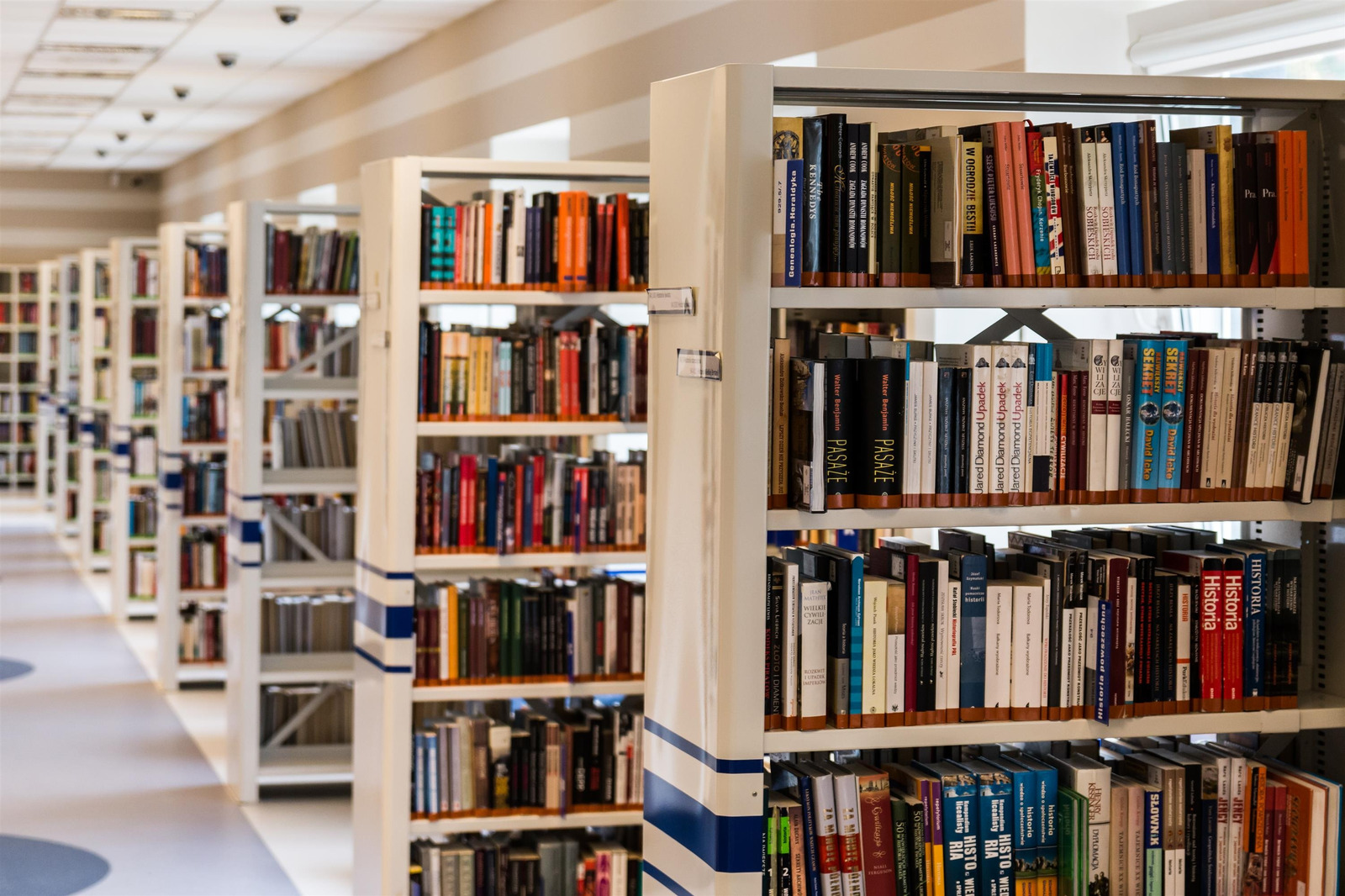 What does a librarian do?
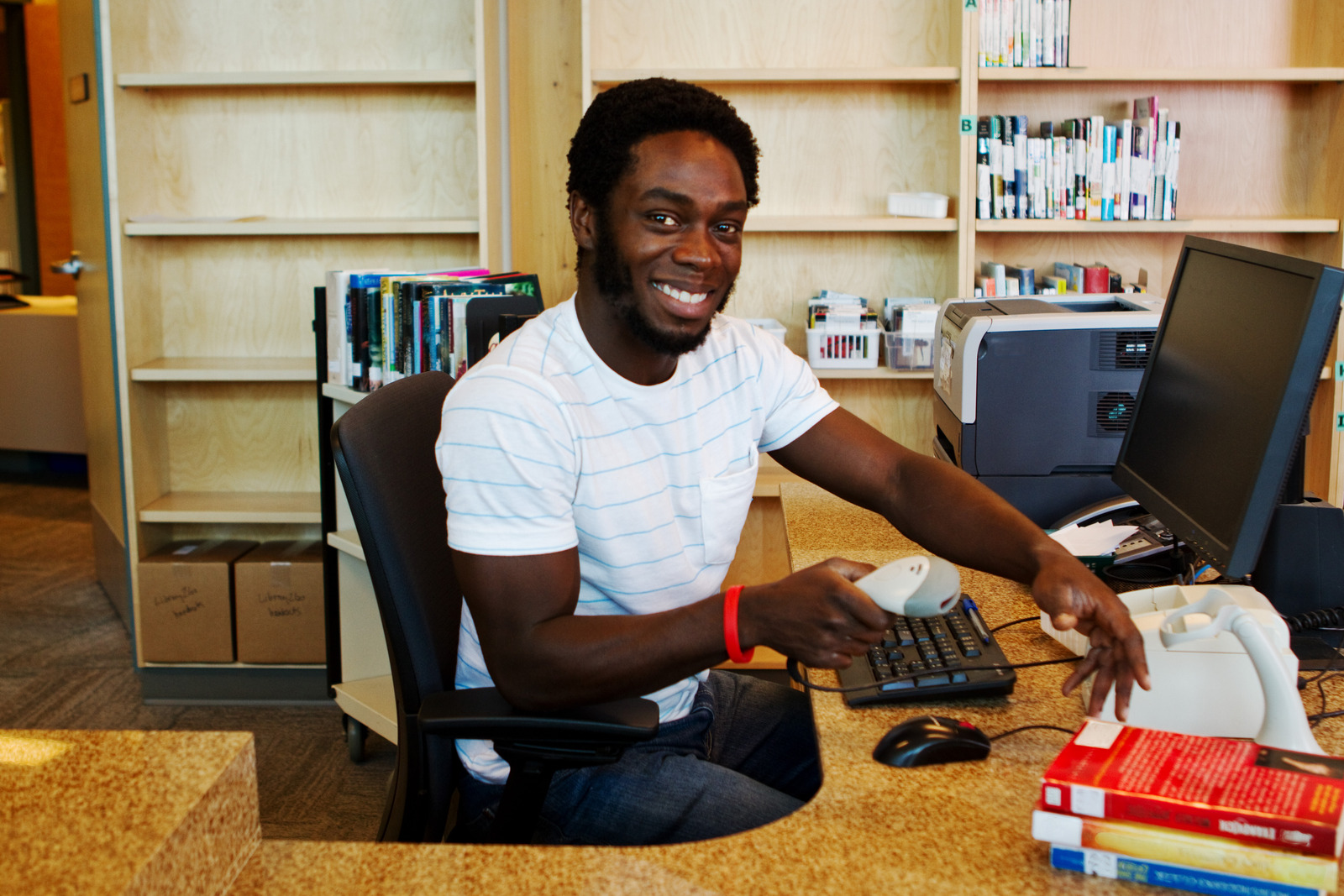 A librarian helps teachers find books and materials.
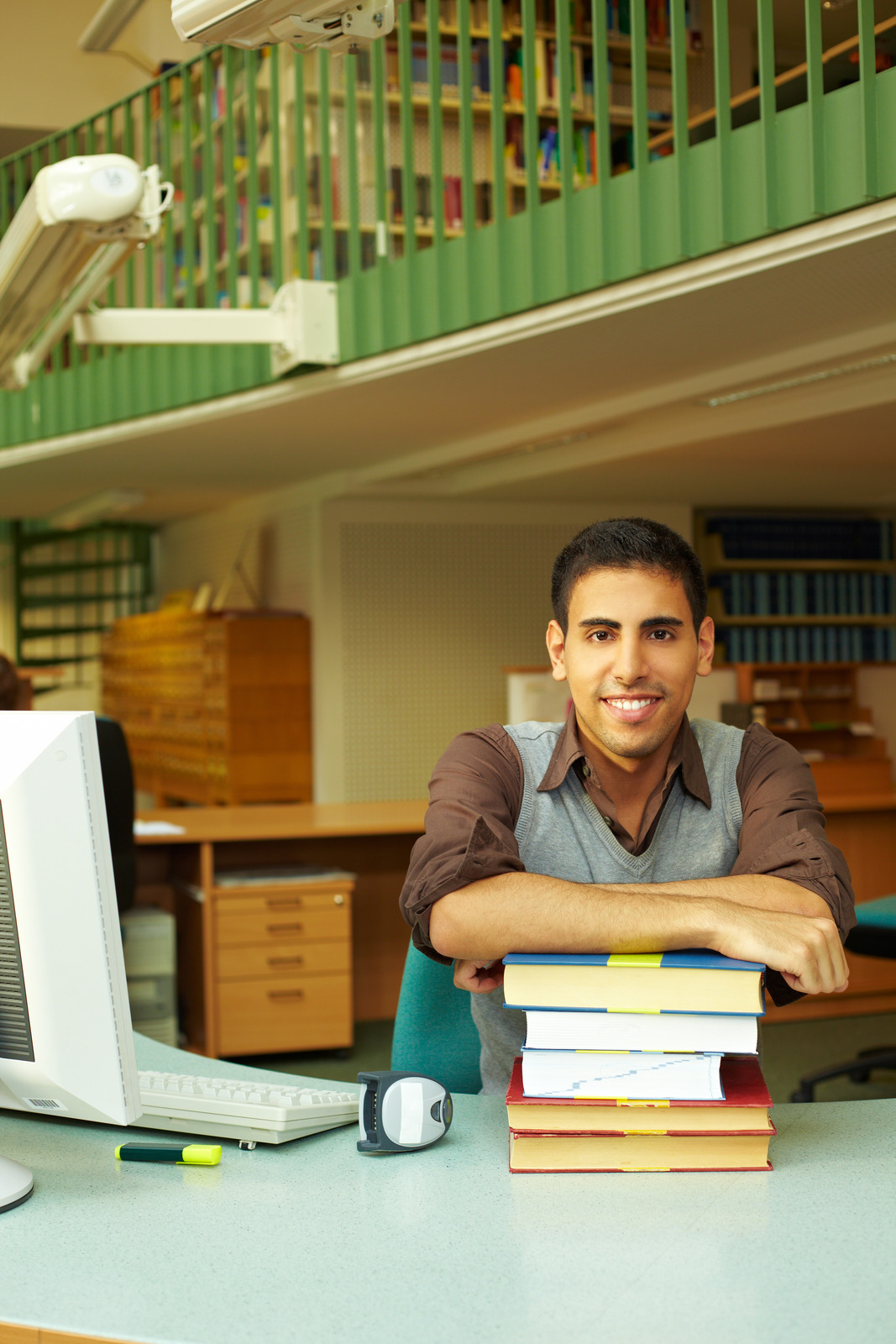 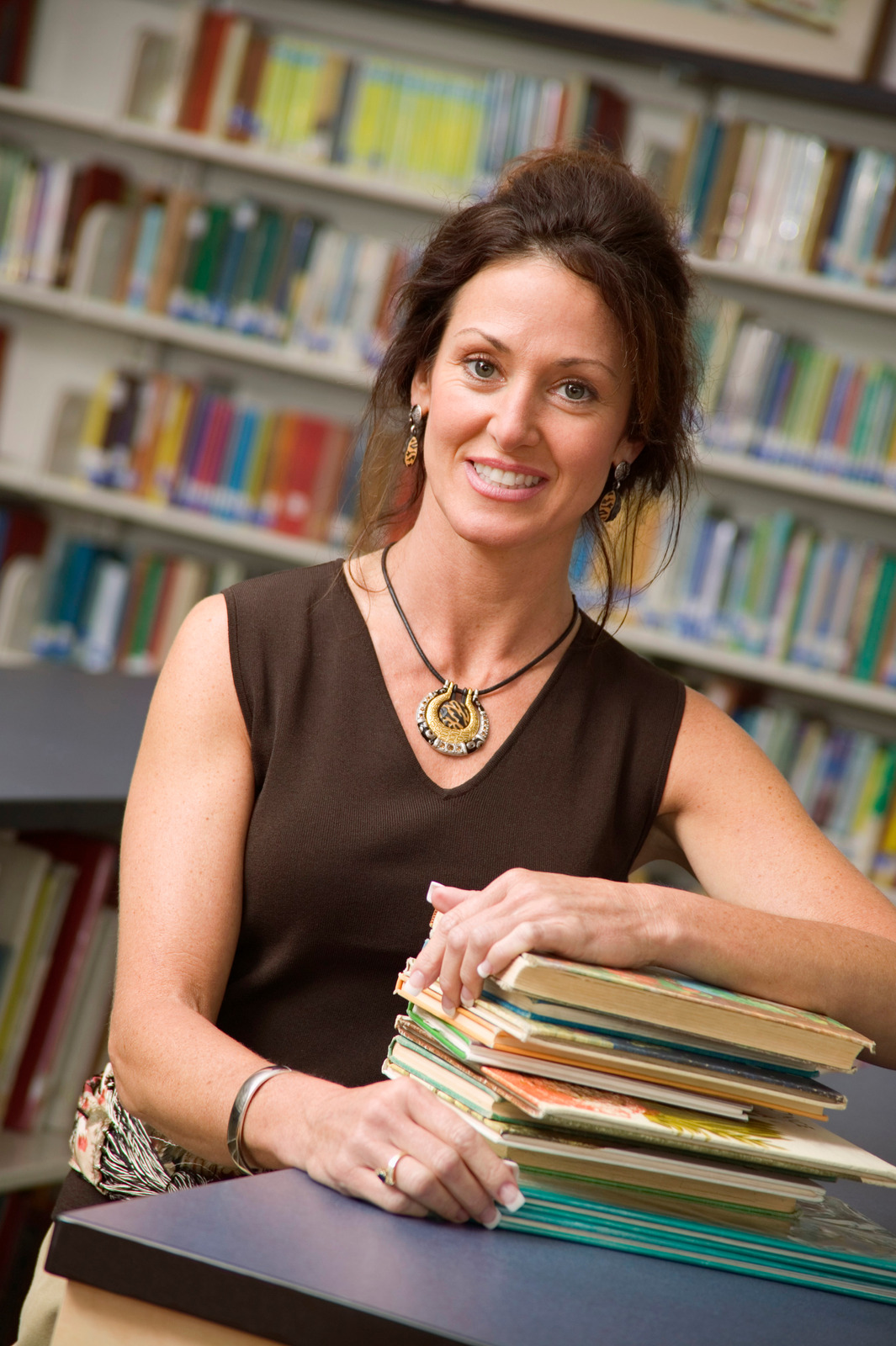 A librarian helps students too.
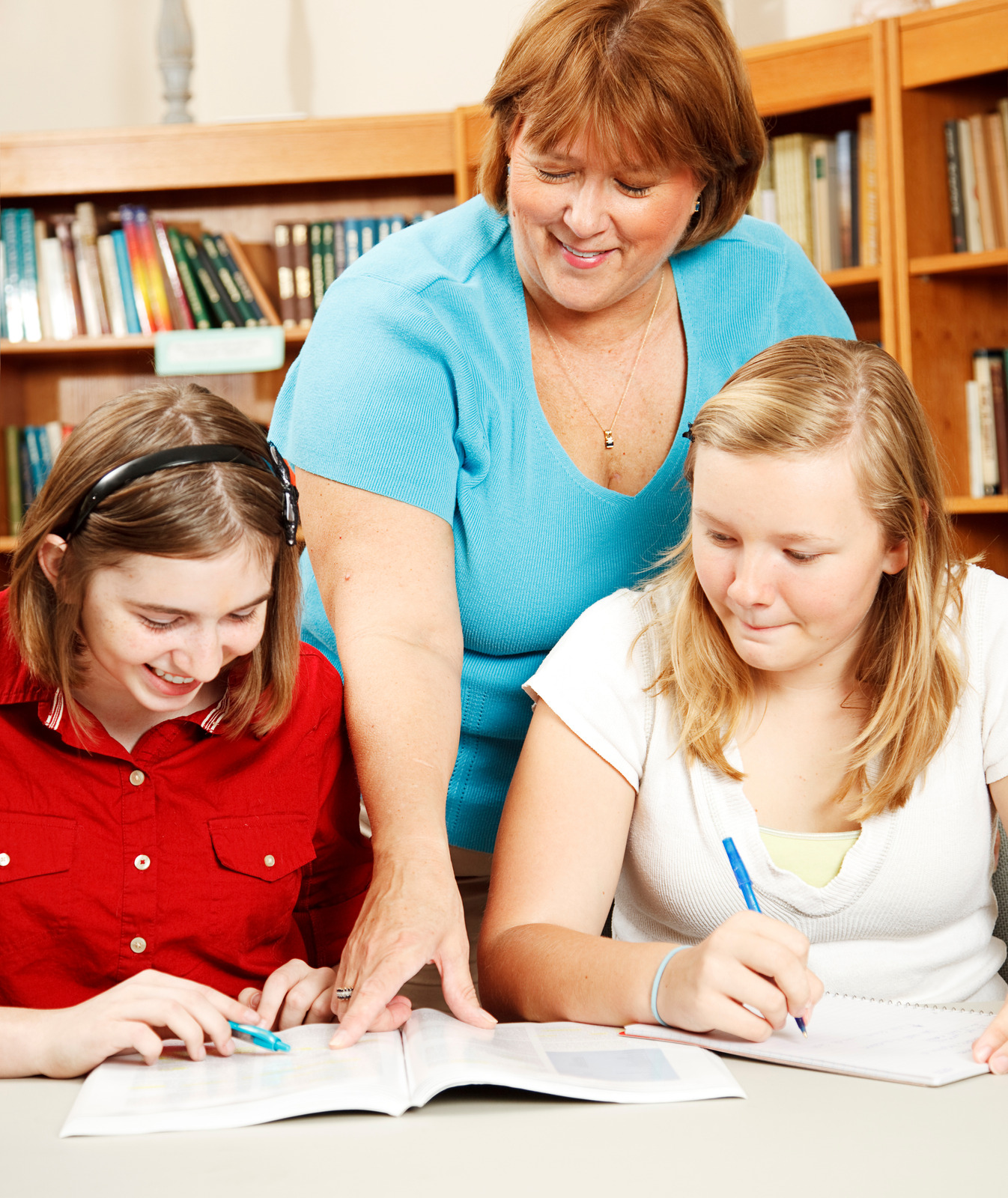 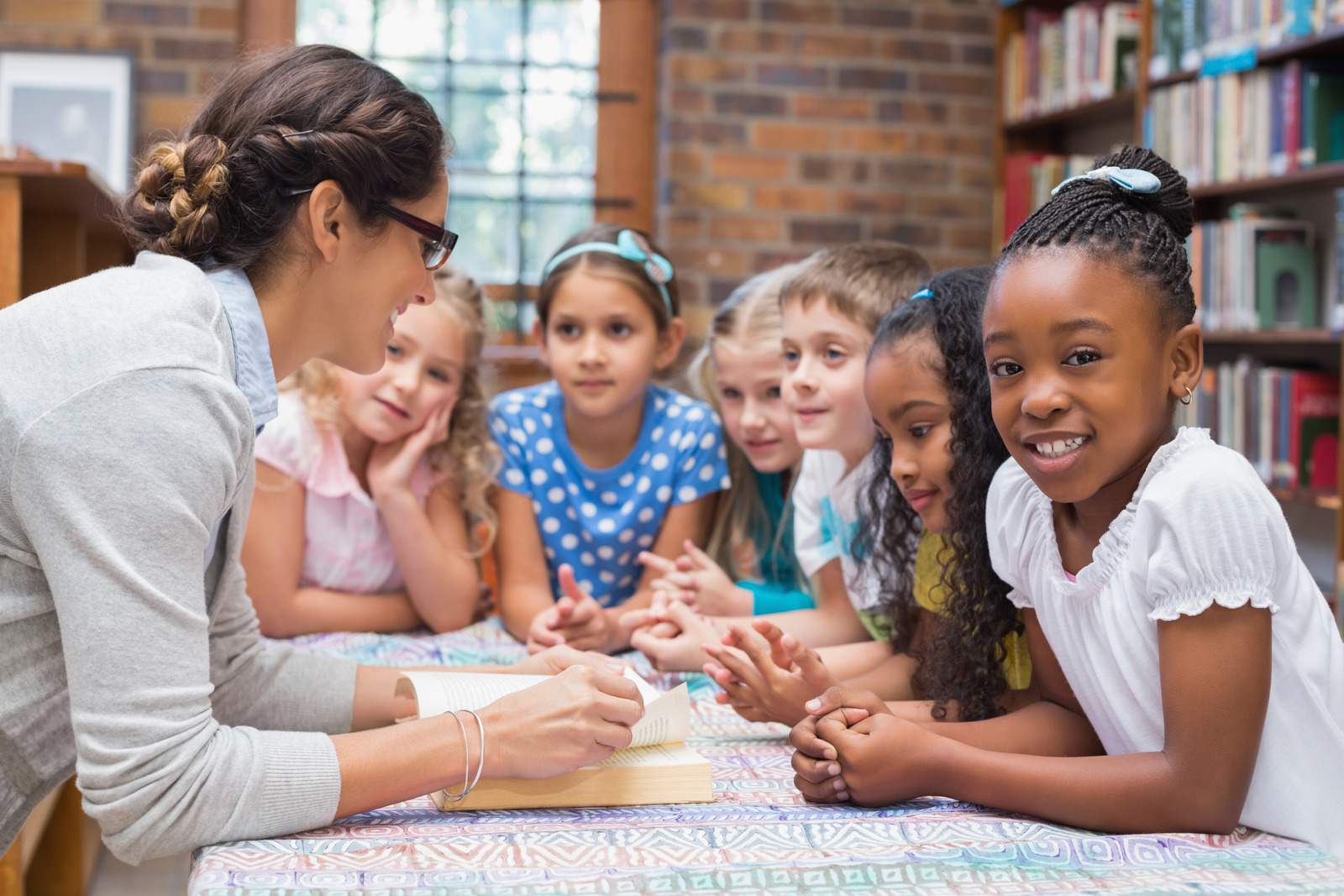 A librarian  helps you find books.
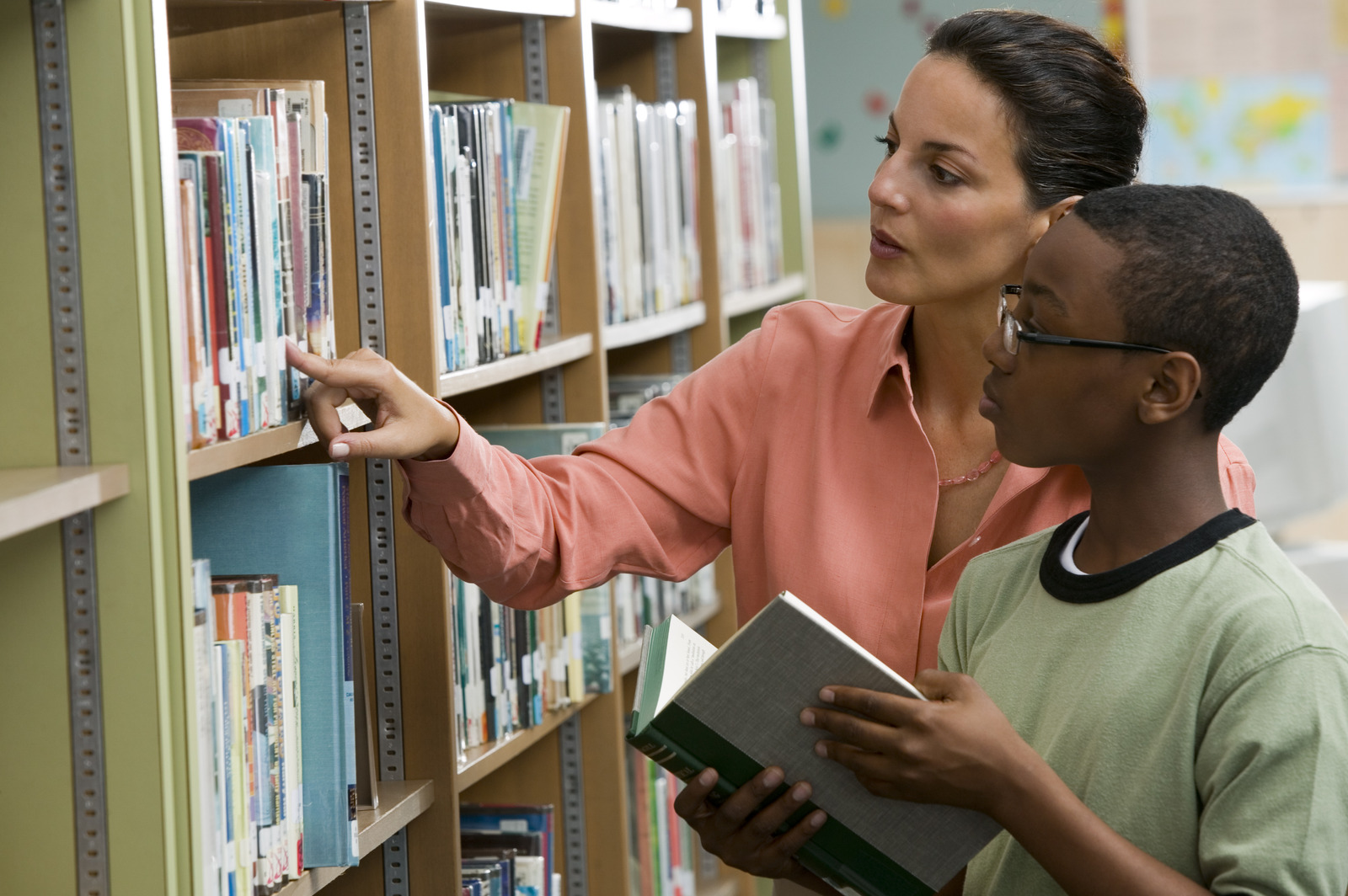 A librarian helps you check out books.
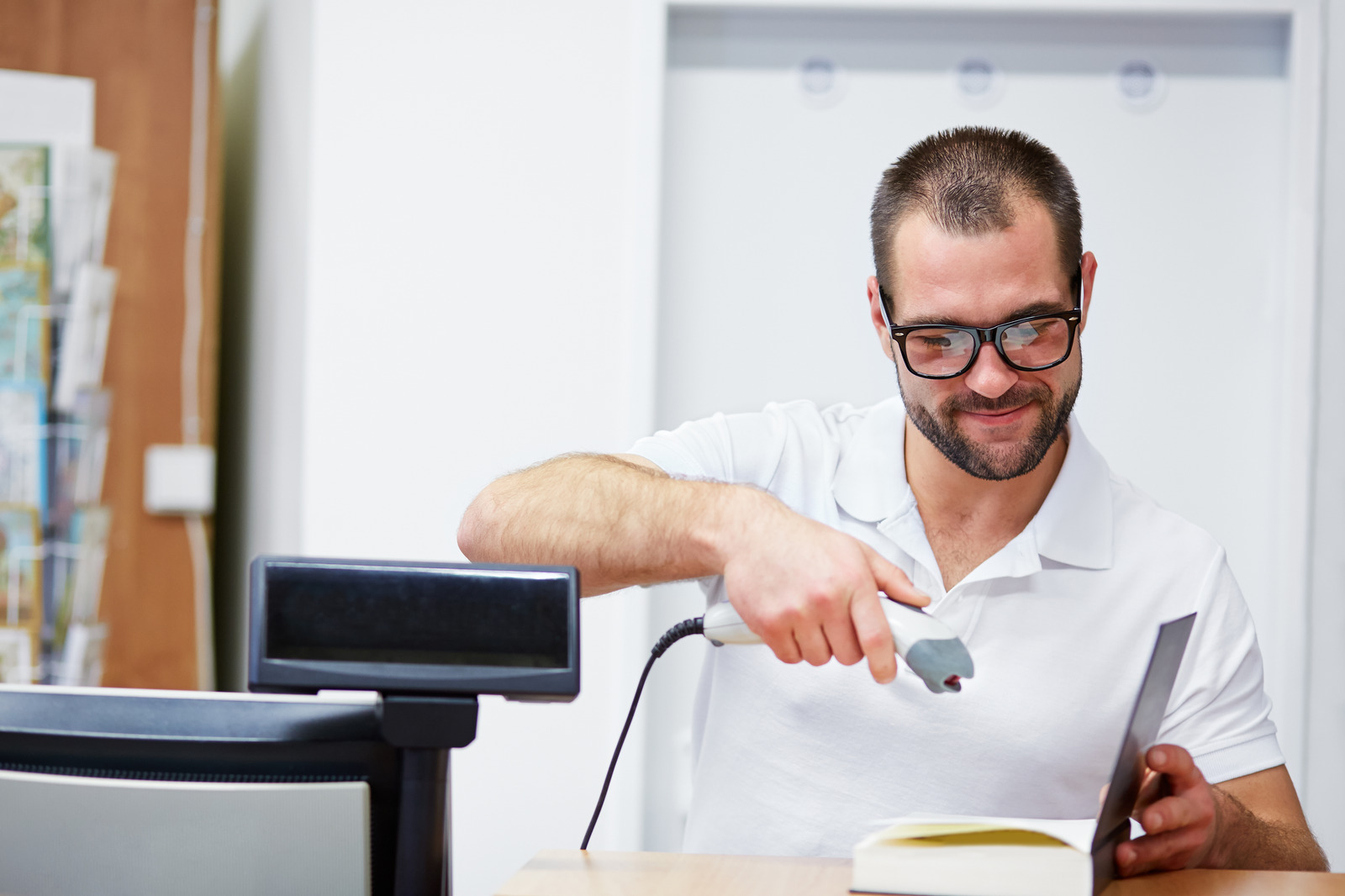 A librarian puts an overdue slip in your book.
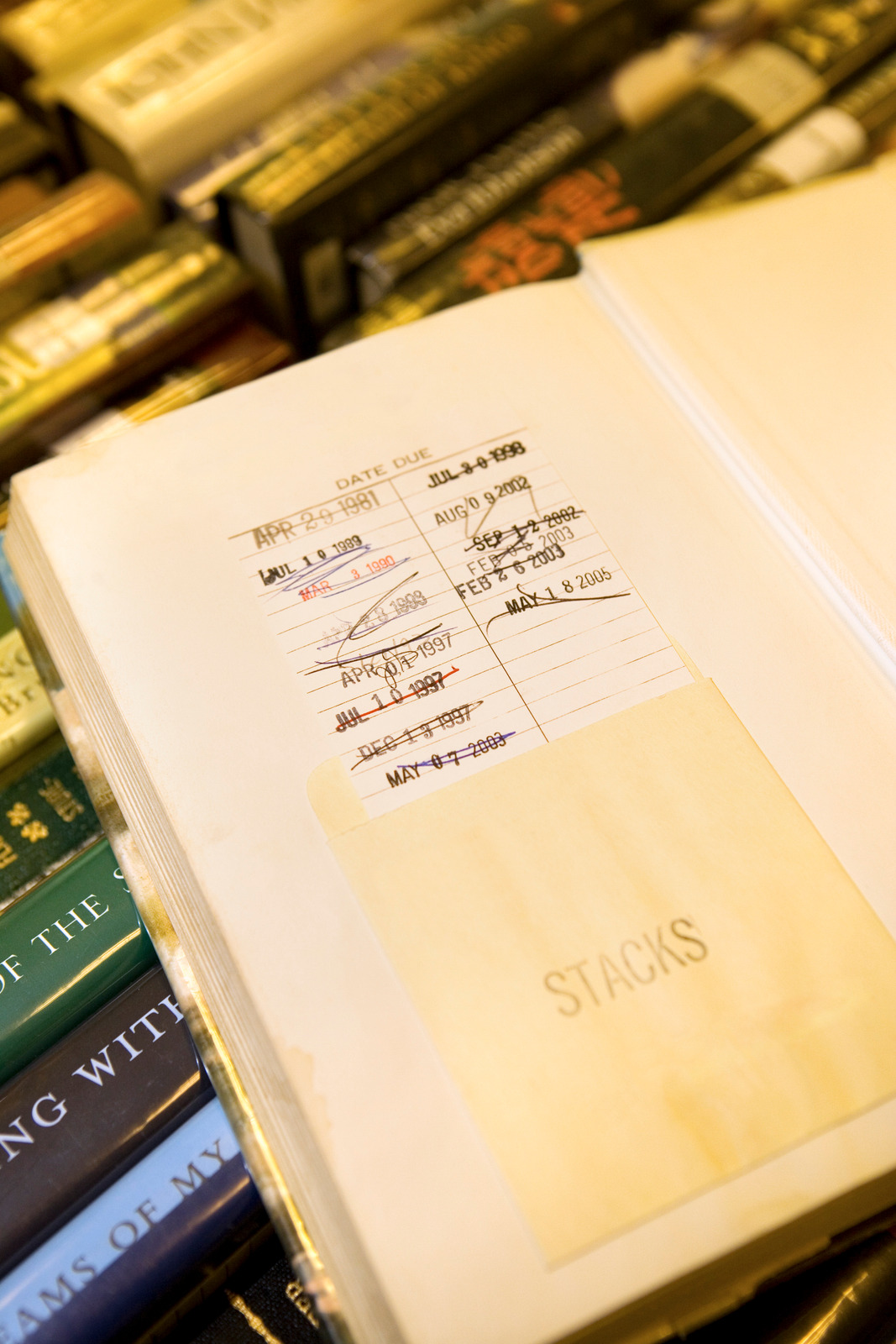 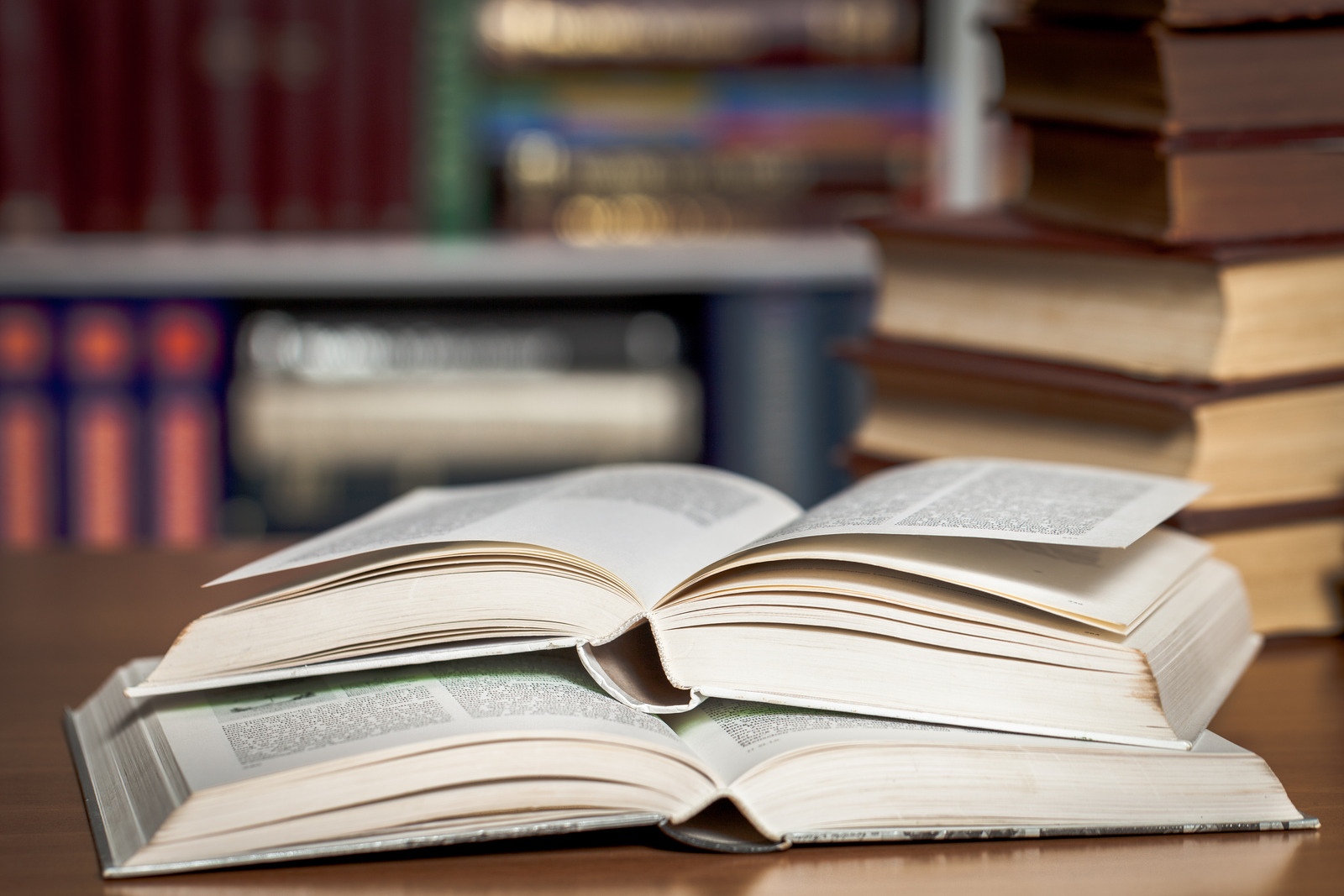 A librarian puts books away.
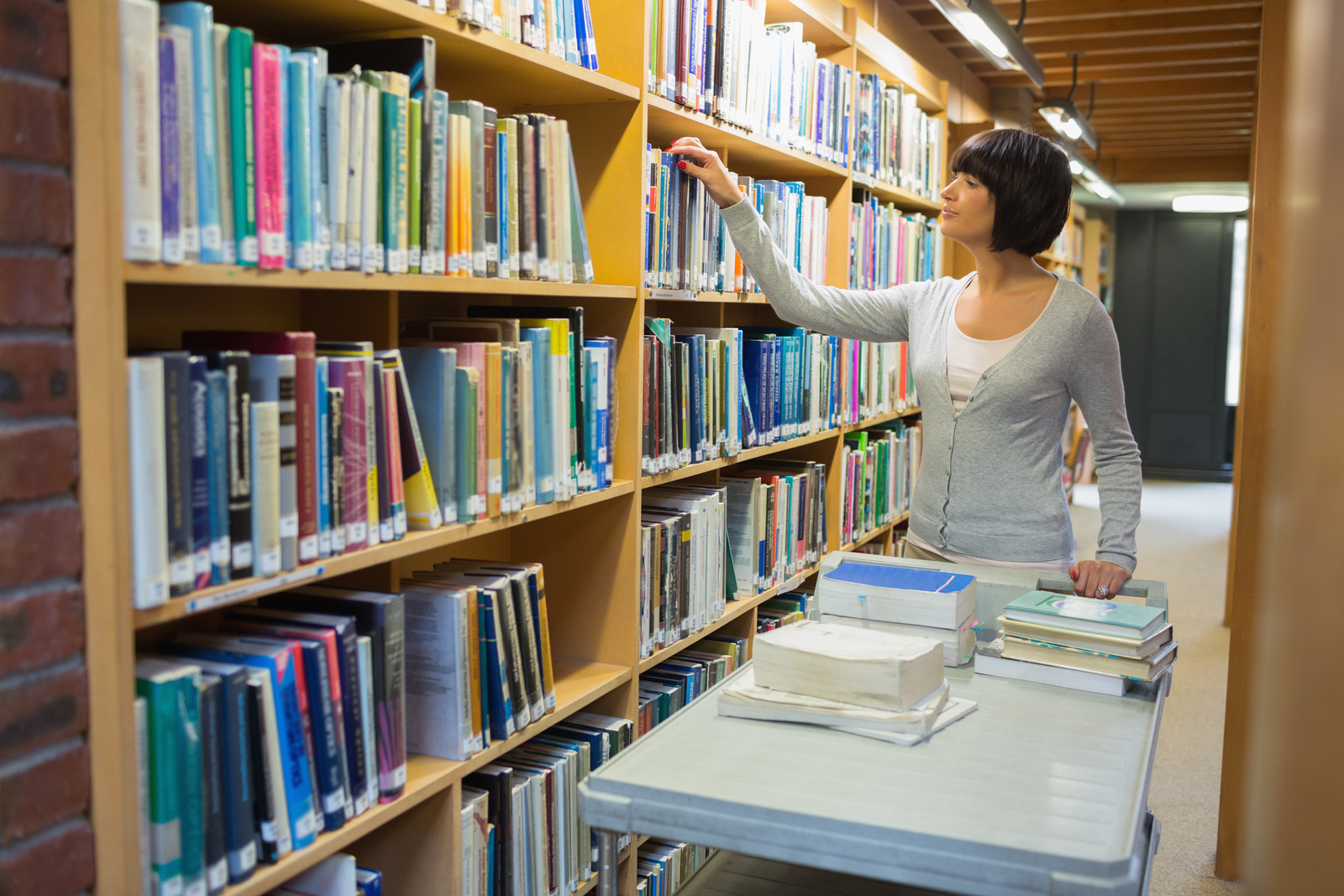 A librarian reads books to students.
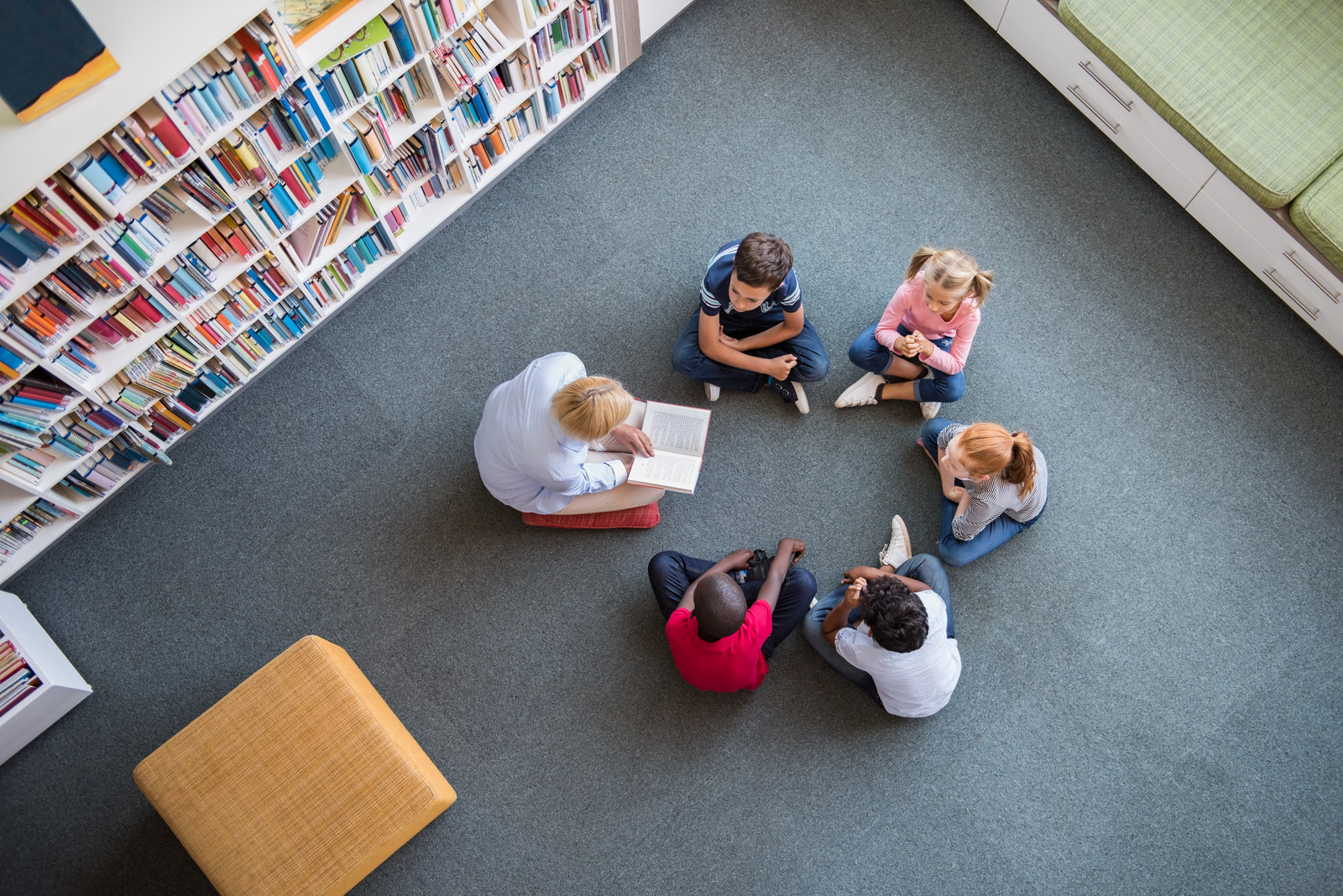 A librarian looks for information on the computer.
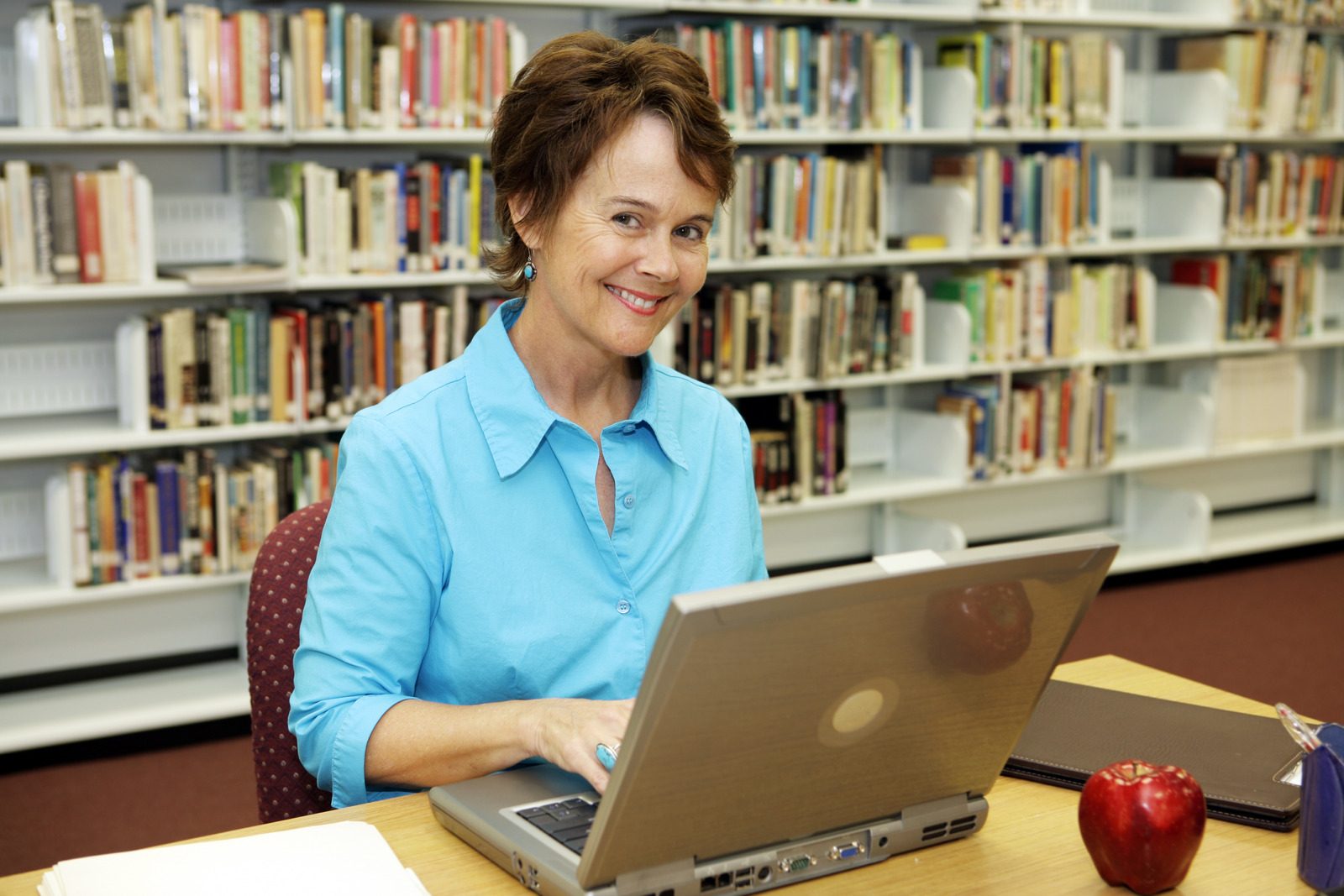 A librarian works very hard.
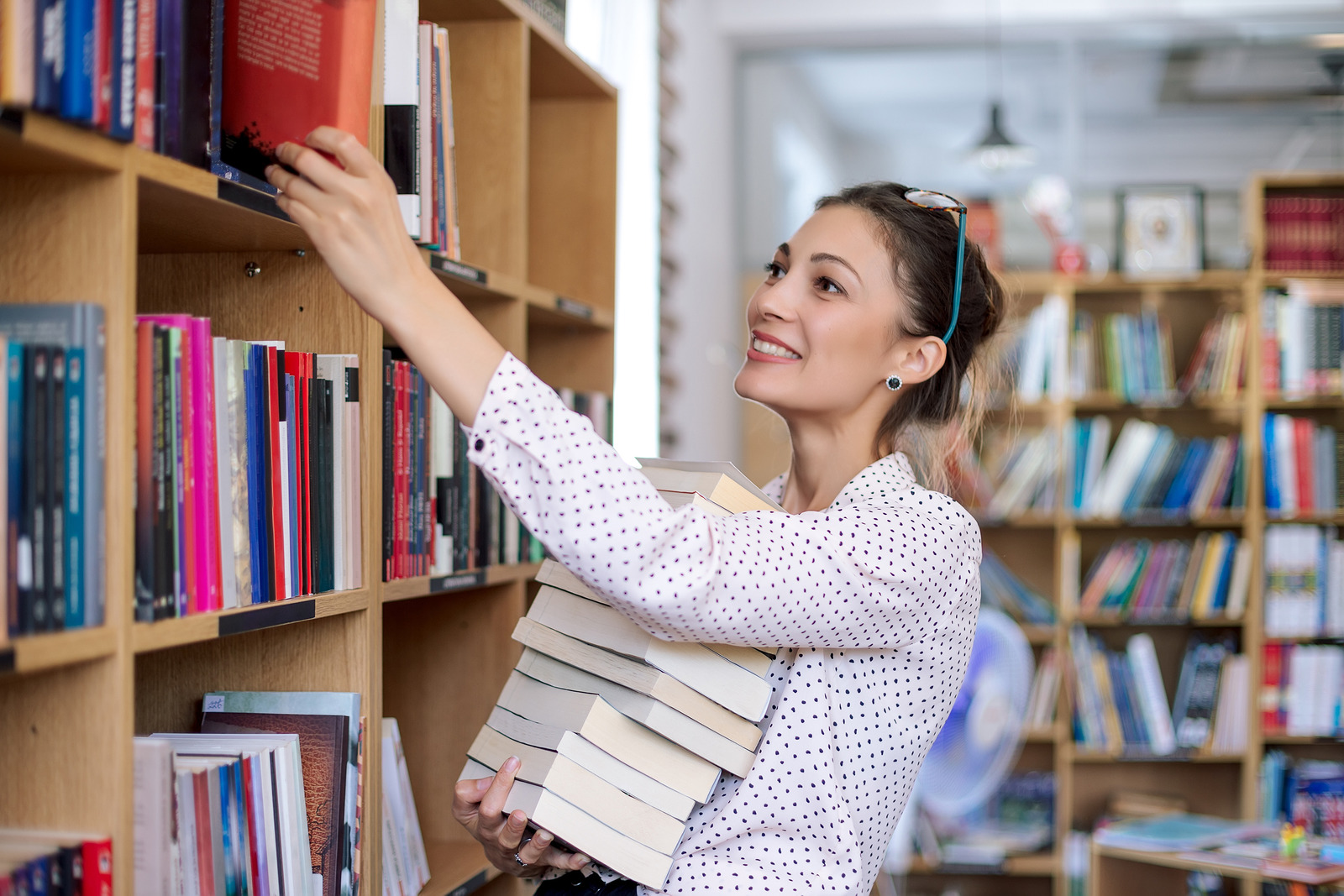 Do you know who works in your library?
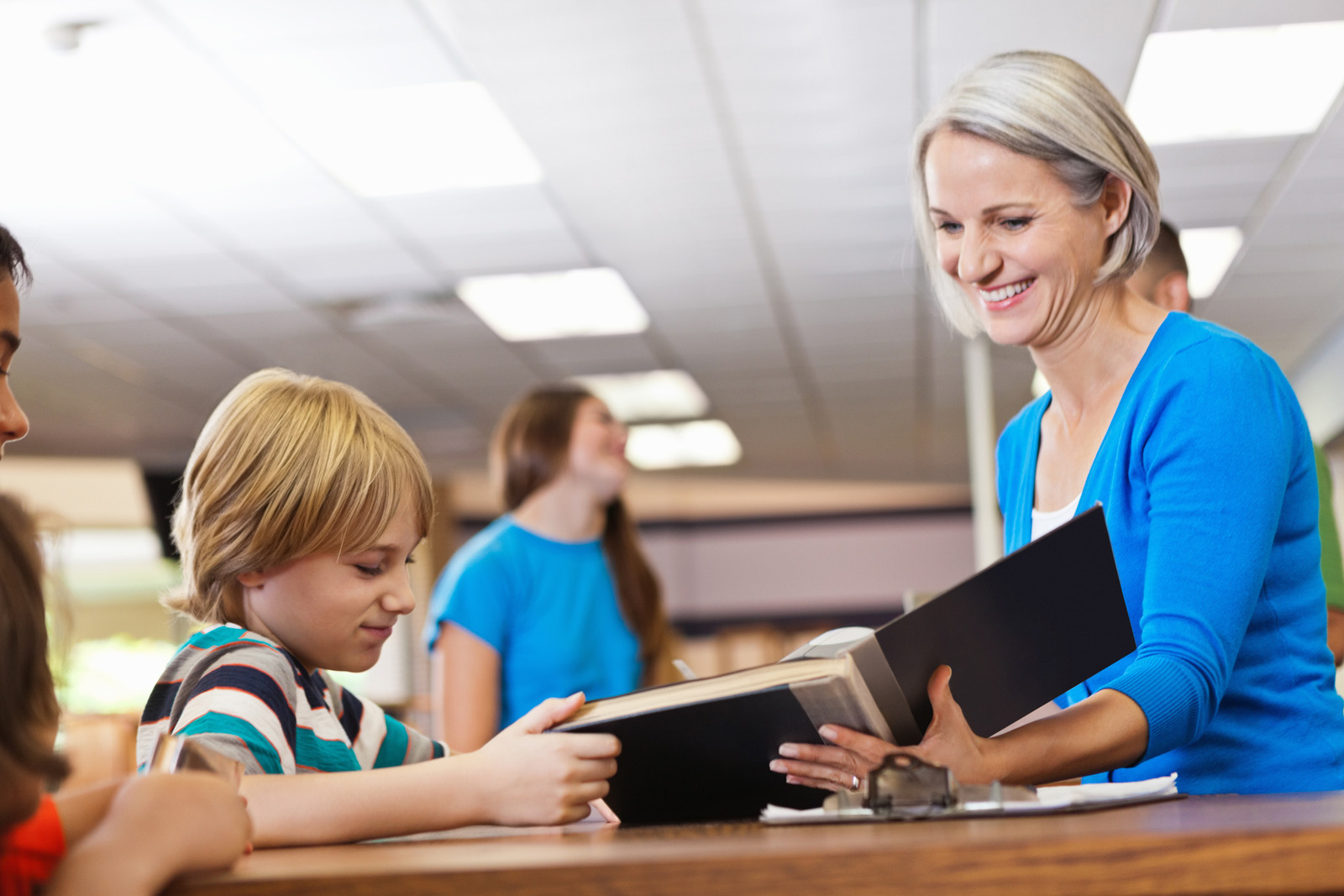 Review: What does a librarian do?
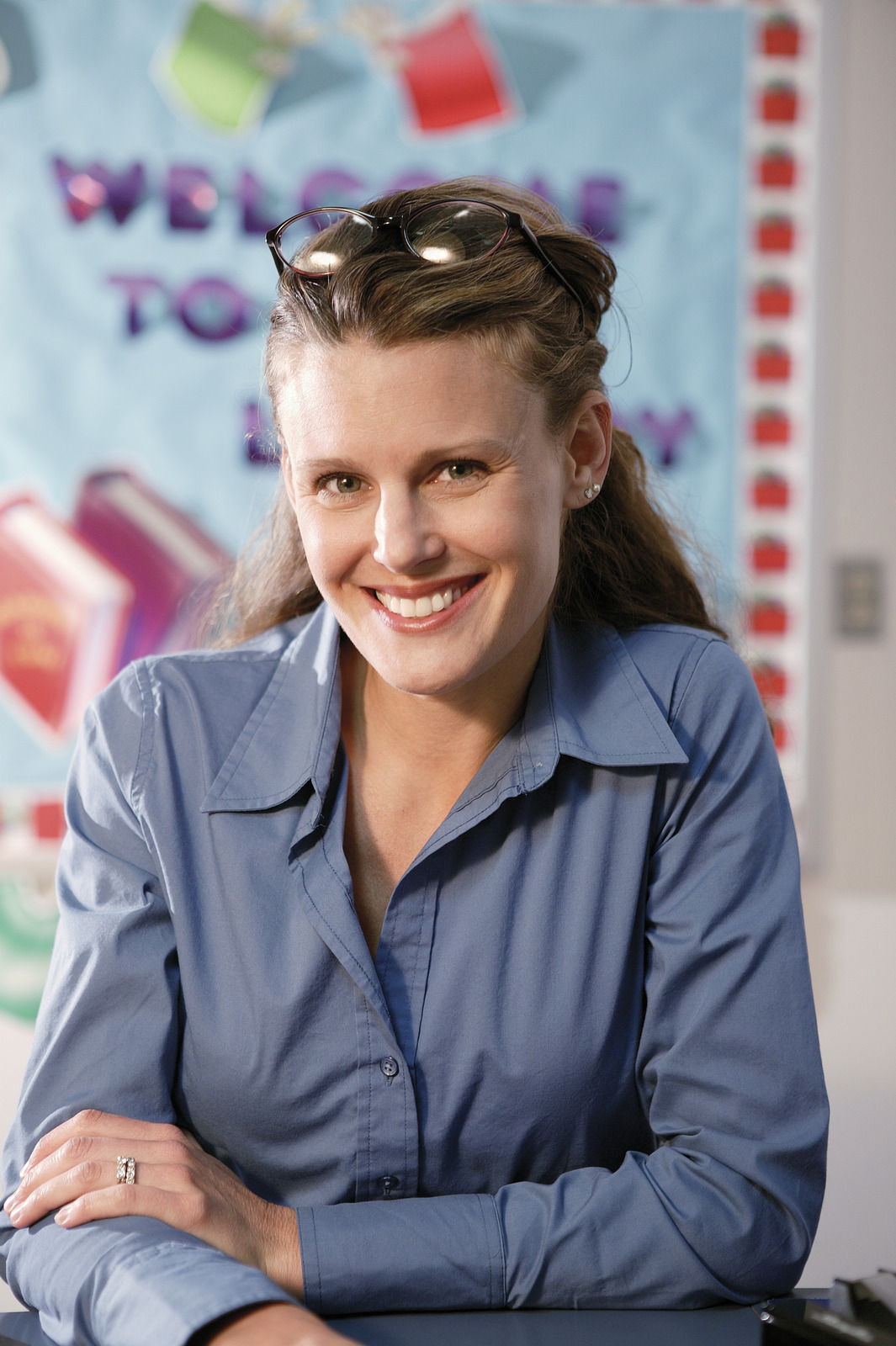 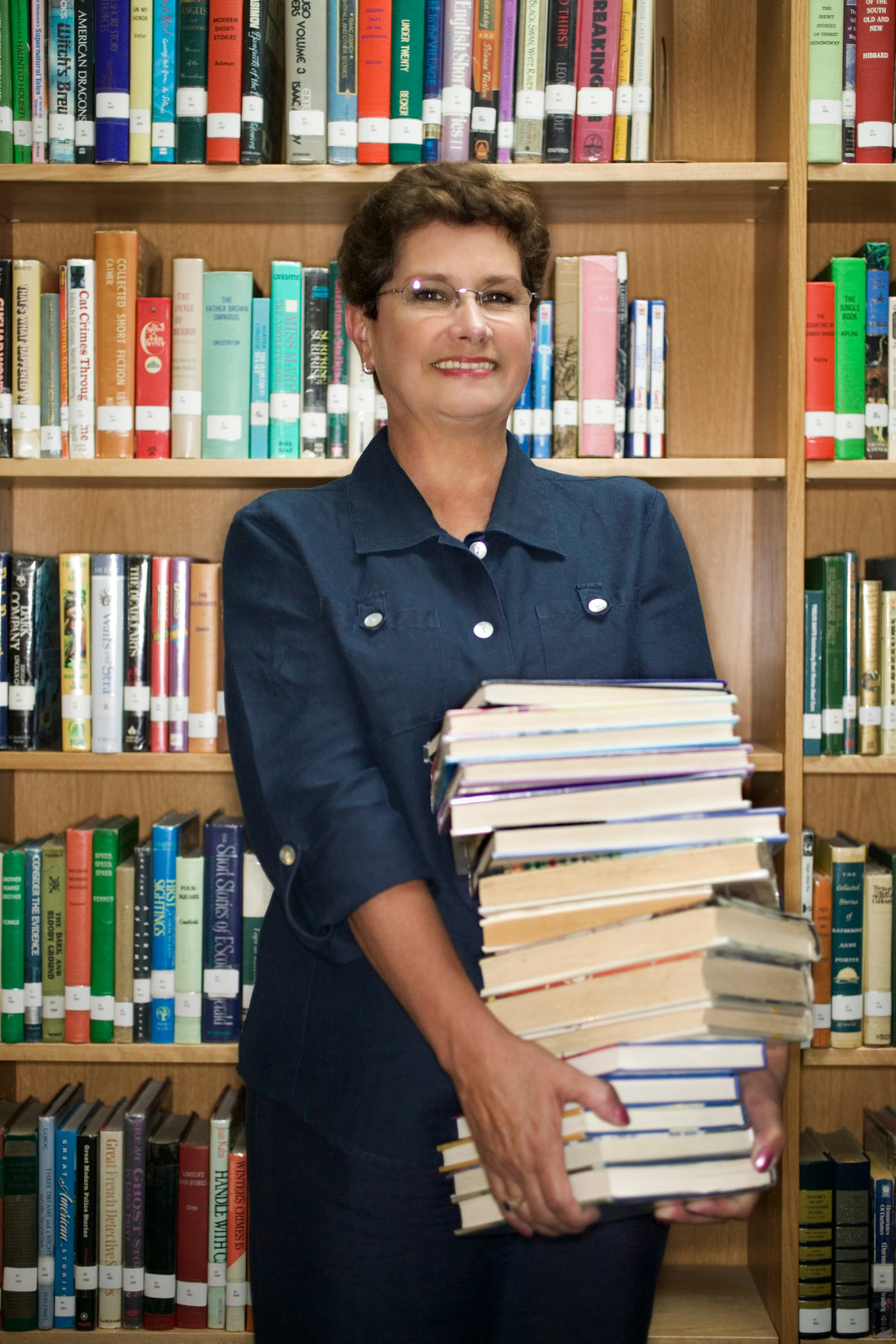